Iowa Open MeetingsTraining
Sunlight is the best disinfectant!
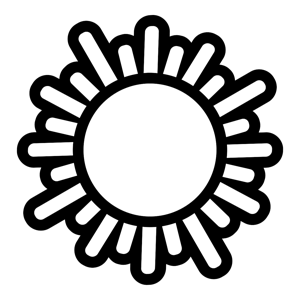 Gary Taylor Director, Community and Economic Development
Luke Seaberg, Field Specialist, Community and Economic Development
Agenda
Open Meetings 101
Governmental Bodies
Meetings
Compliance
Public Notice
Open Session
Minutes
Closed Sessions/Exempt sessions
Penalties for violation
Open Meetings
Meetings of governmental bodies shall be:
Preceded by public notice
Conducted and executed in open session
Recorded in minutes

“Ambiguity in the construction or application of this chapter should be resolved in favor of openness.”
Iowa Code Chapter 21.1
[Speaker Notes: The basic text of Chapter 21, the Open Meetings portion of Iowa Code is that: Meetings of governmental bodies shall be: Preceded by public notice, Conducted and executed in open session, and Recorded in minutes

It also contains the text below saying that any “Ambiguity in the construction or application of this chapter should be resolved in favor of openness.”

This seems fairly straightforward, but to be able to understand what falls under this law we need to define a couple of terms. First…]
Open Meetings
Meetings of governmental bodies shall be:
Preceded by public notice
Conducted and executed in open session
Recorded in minutes
[Speaker Notes: Rules of thumb:

Created by law
Has some decision making authority not merely advising]
Open Meetings
Governmental body means
A board, council, commission or other governing body expressly created by the statutes of this state or executive order.
A board, council, commission or other governing body of a political subdivision or tax-supported district in this state.

County Extension Councils are created by state law and are therefore governmental bodies.
Iowa Code 176A.5
Discussion
The Buildingless County Extension Council has created an ad hoc subcommittee of its members to find new space to lease for the county extension office. 

Is this subcommittee a “government body”?

What information do you need to make that determination?
[Speaker Notes: *Allow for Questions or Answers*

First we need to make sure that this ad hoc subcommittee does not contain a quorum of the Council itself.
If it doesn’t we need to know how much power this committee will have. If the members will choose a location that the Extension Council will then vote on, the committee has probably made policy. If the committee is only gathering information that will be discussed in an open council meeting then it may not be subject to open meetings law.
The Iowa Supreme Court has said that policy-making “is more than recommending or advising what should be done. Policy-making is deciding with authority a course of action.”
That said, such subcommittees are often encouraged to comply with Open Meetings law regardless. To do so as a matter of good public policy. Allowing the public to observe the deliberations will add to the “buy in” necessary to enact any decision or recommendation made by the group.]
Subcommittees
Subcommittees or advisory boards may or may not be considered a “governmental body”.

Is the advisory board established by statute?
Does the subcommittee contain a quorum of the larger governmental body?
Is the subcommittee making decisions (vs. recommendations) that are the responsibility of the body as a whole?
Open Meetings
Meetings of governmental bodies shall be:
Preceded by public notice
Conducted and executed in open session
Recorded in minutes
[Speaker Notes: Rules of thumb:

Created by law
Has some decision making authority not merely advising]
Meeting
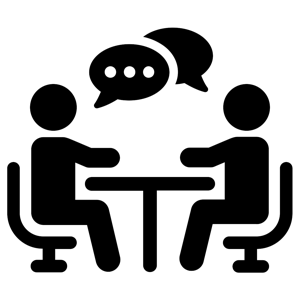 “Meeting” means a: 
gathering 
in person or by electronic means 
formal or informal 
of a majority of the members 
where there is deliberation or action upon any matter within the scope of the governmental body’s policy-making duties
[Speaker Notes: This is a meeting for the purposes of Iowa’s Open Meetings law. There are essentially three parts to the definition. First it needs to be a gathering either in person, by email, or by phone. You probably can’t have a group text going to avoid discussing these things in public. It also says the meeting can be either formal or informal, so just because a gathering happens to be on the golf course or in the grocery store, it doesn’t mean its not a meeting. This also applies to any board retreats or special work sessions.

A governmental body may hold electronic meetings only when meeting in person is impossible or impractical.]
Electronic Meetings  (21.8)
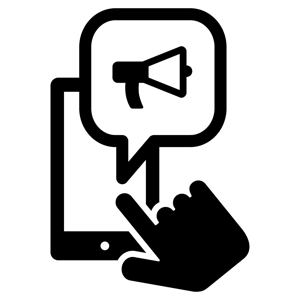 Electronic meetings are permissible when meeting in person is impossible or impractical.
State reason in the minutes.
The public must have access
a speaker in a public place 
a phone number to call in
A single member of the governmental body may participate remotely without it being considered an electronic meeting.
[Speaker Notes: A governmental body may hold electronic meetings only when meeting in person is impossible or impractical.]
Discussion
Two members of the Frigid County Extension Council spend a couple months a year in their timeshares in Florida and California. Unfortunately, this coincides with a very busy time of the year for the Council!

Can they both call in for meetings?

What do you need to consider?
[Speaker Notes: When an individual member of a governmental body seeks to participate in a meeting electronically, the following points should be considered:
Parliamentary procedure: The parliamentary rules of the governmental body should be consulted to determine if they permit individual members to participate electronically.
Discussion: Any member participating electronically should be connected by speaker phone or other device, so that the public can hear any discussion by that member. If the session is closed under Iowa Code section 21.5, the tape recording of the closed session must pick up the discussion by any member who is participating electronically. Iowa Code sec. 21.5(4).
Voting and minutes: The vote of any member participating electronically must be made public at the open session, and the minutes must include information sufficient to indicate the vote of each member participating electronically. Iowa Code sec. 21.3. (The vote of the member should be audible to the public through a speaker connection.)]
Discussion
Parliamentary procedure: Do your own rules allow electronic participation?
Discussion: Any member participating electronically must be clearly audible to the public. The member must also be able to hear all discussion and have access to all evidence presented.
Voting and minutes: The vote of any member participating electronically must be made public at the open session and it should be indicated in the minutes that they participated electronically.
[Speaker Notes: When an individual member of a governmental body seeks to participate in a meeting electronically, the following points should be considered:
Parliamentary procedure: The parliamentary rules of the governmental body should be consulted to determine if they permit individual members to participate electronically.
Discussion: Any member participating electronically should be connected by speaker phone or other device, so that the public can hear any discussion by that member. If the session is closed under Iowa Code section 21.5, the tape recording of the closed session must pick up the discussion by any member who is participating electronically. Iowa Code sec. 21.5(4).
Voting and minutes: The vote of any member participating electronically must be made public at the open session, and the minutes must include information sufficient to indicate the vote of each member participating electronically. Iowa Code sec. 21.3. (The vote of the member should be audible to the public through a speaker connection.)]
Meeting
“Meeting” means a: 
gathering 
in person or by electronic means 
formal or informal 
of a majority of the members of a governmental body 
where there is deliberation or action upon any matter within the scope of the governmental body’s policy-making duties
[Speaker Notes: There needs to be a quorum of the members of the governmental body present for it to qualify as a meeting. This is easier to avoid with a larger governmental body, but on smaller boards where there are only three members in total, just two people make a quorum.]
Serial meeting
Conversation A
Conversation B
2
1
2
3
4
5
3
1
2
3
4
Conversation C
[Speaker Notes: Note: Proposed legislation that would prohibit “walking quorums” – serial communication among individual members of a government body, either in person or electronically, with the intent to skirt the open meetings law – has been the topic of much discussion at the Statehouse in recent years.]
Walking Quorum
Conversation A
Conversation B
1
2
3
4
5
3
1
2
4
1
1
Conversation C
[Speaker Notes: Note: Proposed legislation that would prohibit “walking quorums” – serial communication among individual members of a government body, either in person or electronically, with the intent to skirt the open meetings law – has been the topic of much discussion at the Statehouse in recent years.]
Discussion
The Open County Extension Council is having some budget difficulties and the Council members have decided they need to eliminate 10 jobs to stay afloat. They know choosing the unlucky staffers will be controversial. To avoid discussing this in public, each Council member discusses individually with the County Extension Director. Eventually they have made their decision. In an open meeting they make the cuts.
Did they violate the law?
Hutchison v. Shull
2016 - Iowa Supreme Court

Members of a governmental body cannot use an agent or a proxy to get around the law!

Each of the members speaking individually with a third party to avoid discussion in a public meeting (to purposely evade the law) counts as a violation of the law.
[Speaker Notes: The Iowa Supreme Court was divided on this question, but a majority said that it is possible that board members could not use an “agent or proxy” to get around the law.
This is an extreme case. The board members here admitted that they were trying to get around the law and were making policy behind closed doors. Using staff as a go-between to make policy decisions in private would probably be a violation of open meetings law.
Don’t let this decision scare you. Separate meetings of board members with staff is a normal part of conducting business even when discussing areas within the governmental body’s jurisdiction. This case was of a board explicitly using staff to try to get around the law.]
Meeting
“Meeting” means a: 
gathering 
in person or by electronic means 
formal or informal 
of a majority of the members of a governmental body 
where there is deliberation or action upon any matter within the scope of the governmental body’s policy-making duties
[Speaker Notes: Finally, at this gathering the members of the governmental body have to discuss something that is “within the scope of the governmental body’s policy-making duties.”
The law does say that meetings “shall not include a gathering of members of a governmental body for purely ministerial or social purposes where there is no discussion of policy or no intent to avoid the purposes of this chapter.”
If a quorum of the members of the planning board get together for coffee they can talk about baseball scores and new movies, but they need to be very careful to keep the conversation away from anything that they may have jurisdiction over.
Likewise they can meet for ministerial matters like the logistics of an upcoming meeting.
The purpose of the law is to allow citizens to see how their officials arrive at a decision. Citizens need to see the discussion and hear the opinions. Even retreats are public meetings if a quorum is present and policy is discussed.]
Conversation that is not necessarily a “meeting”
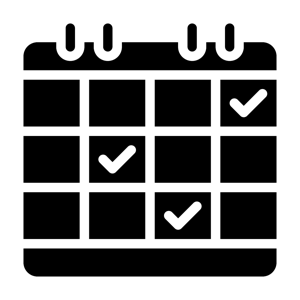 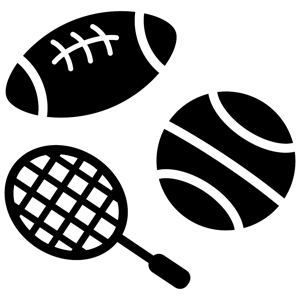 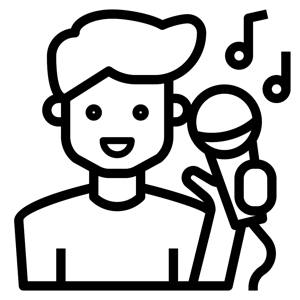 Sports
Entertainment
Administration or logistics
[Speaker Notes: Finally, at this gathering the members of the governmental body have to discuss something that is “within the scope of the governmental body’s policy-making duties.”
The law does say that meetings “shall not include a gathering of members of a governmental body for purely ministerial or social purposes where there is no discussion of policy or no intent to avoid the purposes of this chapter.”
If a quorum of the members of the planning board get together for coffee they can talk about baseball scores and new movies, but they need to be very careful to keep the conversation away from anything that they may have jurisdiction over.
Likewise they can meet for ministerial matters like the logistics of an upcoming meeting.
The purpose of the law is to allow citizens to see how their officials arrive at a decision. Citizens need to see the discussion and hear the opinions. Even retreats are public meetings if a quorum is present and policy is discussed.]
Email
Relevant information or administrative matters are fine.
Save discussion and opinion of any subject for open meetings.
Electronic communication concerning public business is a public record no matter who owns the device used.

Texts, Facebook messages, or any other kind of messages are electronic communications too!
[Speaker Notes: Every situation is fact specific, and it is easy to send an e-mail to all members just to share relevant information on a topic without the intent to avoid the Open Meetings Law.  However, if members want to share an opinion or debate policy, they should save that discussion for the open session.]
Open meetings
Meetings of governmental bodies shall be:
Preceded by public notice
Conducted and executed in open session
Recorded in minutes

“Ambiguity in the construction or application of this chapter should be resolved in favor of openness.”
Iowa Code Chapter 21.1
Public Notice
In a prominent place
Notice of the meeting must be sent to any news organization or member of the public requesting it.
Posted at least 24 hours in advance 
except in a ”bona fide emergency”

This will generally be handled by staff.
[Speaker Notes: First of all before any public meeting you have to give notice at least 24 hours in advance.

Post any notice in an area, door, bulletin board, etc. where the public is most likely to see it for at least 24 hours Accessible to the public the government office. If no office is available, notice should be prominently placed where the meeting will be held. The posting should have continuous access if at all possible.

E-mail a copy to members of the public who request it and place it on your website.

The notice must be posted in a prominent place accessible to the public at the government office. If no office is available, notice should be prominently placed where the meeting will be held.

Where proper notice is not given, the nature of the good cause must be stated in the minutes.]
Open meetings
Meetings of governmental bodies shall be:
Preceded by public notice
Conducted and executed in open session
Recorded in minutes

“Ambiguity in the construction or application of this chapter should be resolved in favor of openness.”
Iowa Code Chapter 21.1
Open Session
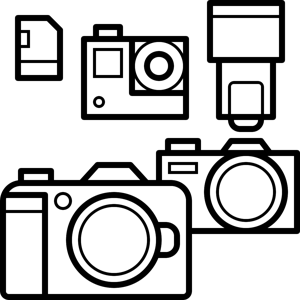 Public should have access to the entirety of the session
Special access to the meeting may be granted to persons with disabilities. 
The public may use cameras or recording devices.
You still may enforce rules of decorum and remove unruly participants
[Speaker Notes: Alright you’ve posted your agenda and the meeting is underway. What do you need to do now?

Well really all you need to do is allow access to the meeting for the public. 
You cannot stop members of the public from recording or filming, but the public does not have a right to participate in discussion unless a public hearing is required or they are on the agenda.
It says right in the code that you can set and enforce reasonable rules for the conduct of its meetings to assure those meetings are orderly and free from interference or interruption by spectators]
Open meetings
Meetings of governmental bodies shall be:
Preceded by public notice
Conducted and executed in open session
Recorded in minutes

“Ambiguity in the construction or application of this chapter should be resolved in favor of openness.”
Iowa Code Chapter 21.1
Minutes
Minutes should contain at a minimum
Date, time, and place 
Members present and the action taken at any meeting 
Votes by each member must be noted individually
Minutes become public record as soon as they are complete
[Speaker Notes: Finally, you have to keep and publish minutes of all open meetings.

The minutes must contain: date, time and place, which members where present and all action taken at the meeting. You also must note how each member voted on each issue. You can record a vote as unanimous as long as all the members listed as present voted.

The minutes, once complete and approved become public record and have to be published in an appropriate.  newspaper.

15 Days aor]
Closed sessions
Meetings of governmental bodies shall be:
Preceded by public notice
Conducted and executed in open session
Recorded in minutes

This means all meetings of a governmental body must be open to the public unless the item for discussion falls squarely within one of the twelve reasons for going into closed session enumerated in Iowa Code 21.5.
Discussion
The Hereford County Extension Council is beginning to discuss the issue of cattle judging at next summer’s fair. It is proving to be a hotly contested topic. The Board requests that all of the public leave the meeting so they can discuss in private before making a decision.

Is this appropriate?
[Speaker Notes: Occasionally a board or commission subject to open meetings law can discuss certain issues in a closed session. 

The specific exceptions are detailed in chapter 21, but the most common include: Discussing information protected by federal law, Strategizing about litigation. Your lawyer has to be a part of that conversation. The purchase or sale of real estate where potentially if it gets out that the city is interested in buying a piece of property that may affect the ability of the city to acquire it at a fair price. Or to prevent needless or irreparable injury to the reputation of an individual. When that individual requests it! 
Other examples include discussing potential patents or negations with a union, but we’re going to go into more detail on the professional competency question, because this tends to be one of the more common and controversial reasons.]
Acceptable Closed Sessions (3 of the 12)
Strategizing about pending or imminent litigation (lawyer must be present)
Discussing the purchase or sale of particular real estate
To prevent needless or irreparable injury to the reputation of an individual whose professional competency is being evaluated
the individual must request a closed session
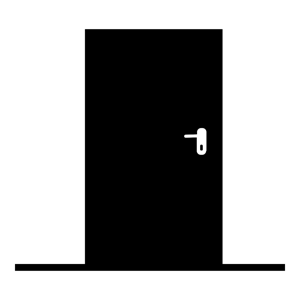 [Speaker Notes: Occasionally a board or commission subject to open meetings law can discuss certain issues in a closed session. 

The specific exceptions are detailed in chapter 21, but the most common include: Discussing information protected by federal law, Strategizing about litigation. Your lawyer has to be a part of that conversation. The purchase or sale of real estate where potentially if it gets out that the city is interested in buying a piece of property that may affect the ability of the city to acquire it at a fair price. Or to prevent needless or irreparable injury to the reputation of an individual. When that individual requests it! 
Other examples include discussing potential patents or negations with a union, but we’re going to go into more detail on the professional competency question, because this tends to be one of the more common and controversial reasons.]
Requirements for a closed session
Pass a motion by a vote of two-thirds of members
State in the minutes the reason for the closed session 
Keep minutes during the closed session with details of all discussions, persons present and actions taken
Record audio or video of the closed session, and retain for at least one year after the date of the meeting
Discuss only what is on the agenda
Vote on the issue discussed in the public session
[Speaker Notes: Remember all votes have to be taken in the open session.]
Exempt session  (21.9)
A meeting of a governmental body to discuss strategy in matters relating to employment conditions of employees of the governmental body who are not covered by a collective bargaining agreement under Chapter 20 is exempt from this chapter. 

If it is ”exempt from this chapter,” as opposed to a closed session, it means none of the other provisions of Chapter 21 apply.
Employment conditions
Wages, hours, vacations, insurance, holidays, leaves of absence, shift differentials, overtime compensation, supplemental pay, seniority, transfer procedures, job classifications, health and safety matters, evaluation procedures, procedures for staff reduction, in-service training….
Penalties for Violations
The law provides for civil lawsuits
Ignorance of the law is not a defense!
A court can assess damages between $100 and $500, order payment of costs and attorney fees, and remove repeat violators from office. 
If a member of a governmental body knowingly participated in a violation, damages increase to $1,000-$2,500.
[Speaker Notes: The penalties for violations]
Penalties for Violations
Damages will not be assessed against officials who
Voted against the violation
Refused to participate in the violation
Engaged in efforts to resist the violation
You cannot be held liable if you act on advice of:
Your attorney
An opinion of the Iowa Attorney General 
Iowa Public Information Board
[Speaker Notes: This is the most important slide]
Thank You